States of matter
1.1.1 Kinetic TheorySolids, Liquids & Gases
1.1.2 States of Matter
1.1.2 Diffusion & Dilution
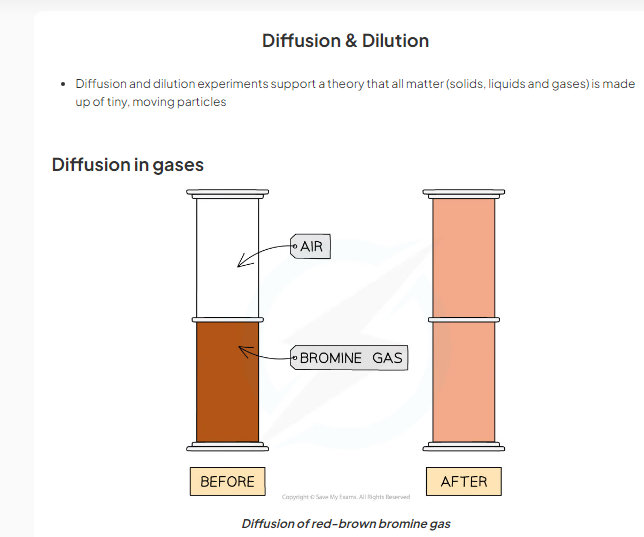 \
Chapter  2



Atomic Structure
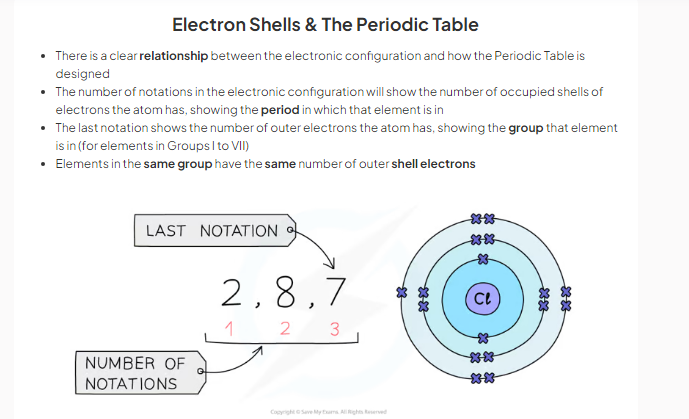 Isotopes
2.2.1 Ions & Ionic Bond
The Formation of Ionic Bonds
Electrostatic forces between the positive Na ion and negative Cl ion
Covalent bond
CH3OH
Describe the structure of silicon(IV) oxide (silicon dioxide).
 
In the silicon dioxide structure, each silicon atom is bonded to four oxygen atoms but each oxygen atom is bonded to two silicon atoms.Silicon dioxide has a similar structure to diamond. It forms very hard colourless crystals and has a  high melting and boiling point.
Metallic bonding
Metal atoms are held together strongly by metallic bonding in a giant metallic lattice.
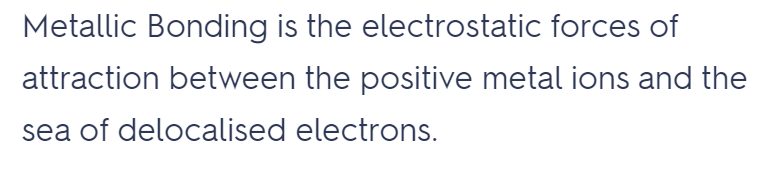 Metal atoms are held together strongly by metallic bonding in a giant metallic lattice.
Within the metallic lattice, the atoms lose the electrons from their outer shell and become positively charged ions.
The outer electrons no longer belong to a particular metal atom and are said to be delocalised.
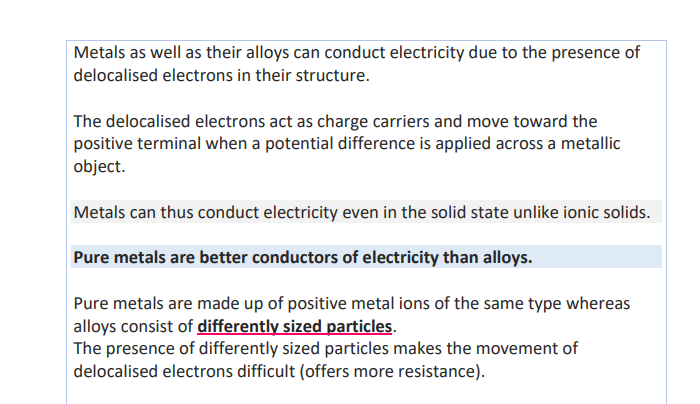 Chapter 3
Stoichiometry